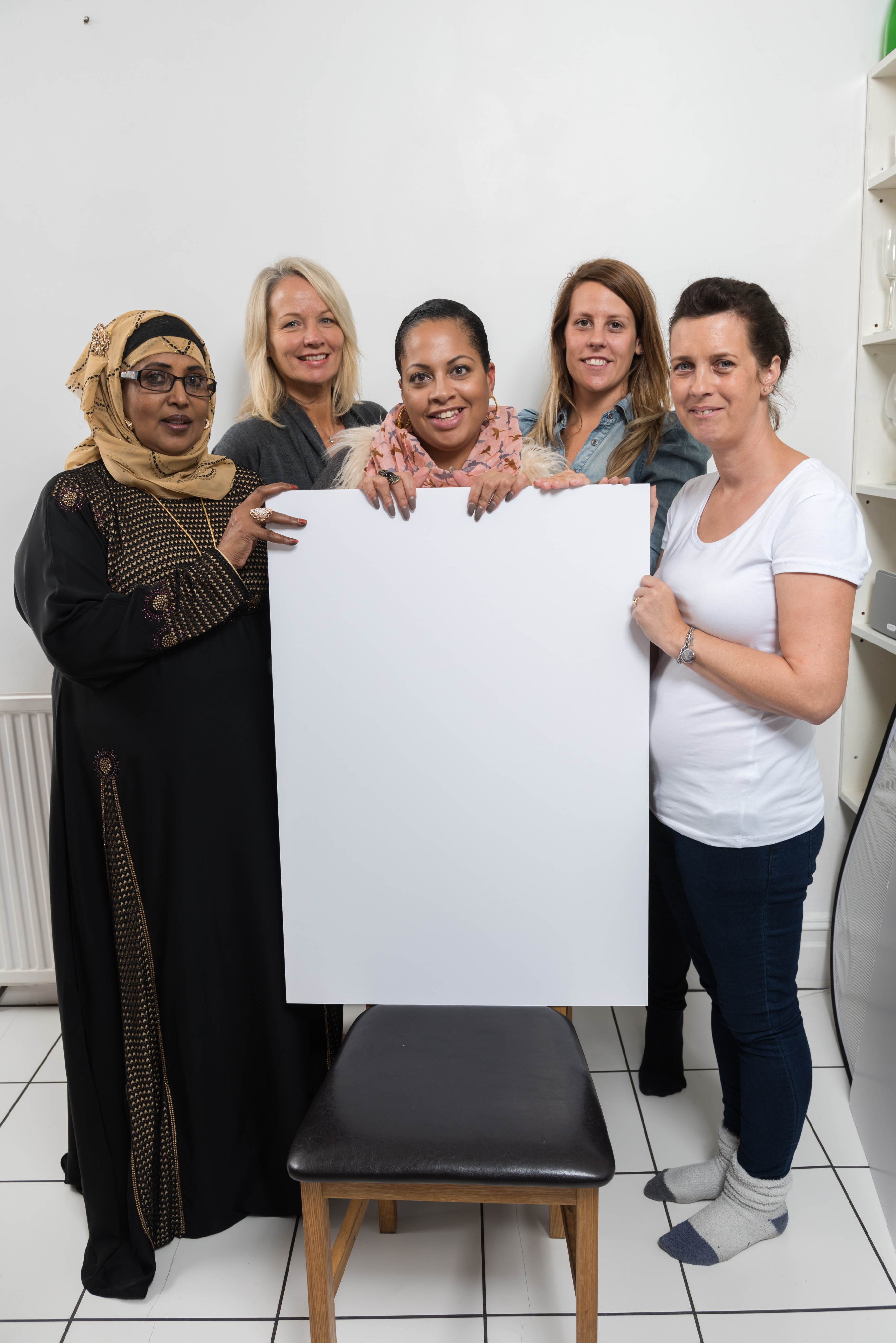 Improving the reach of the cervical screening programme
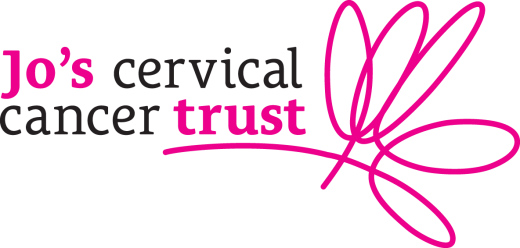 Robert Music
Chief Executive
The impact of cervical cancer
“As long as I can remember I had wanted children and the most distressing part of this illness is that I will never be able to.”

“I've got radiation damage to my bowel and its getting to the stage that i no longer go out if I can't help it.”

“If only I had gone for my regular screening, perhaps things would be different now.”
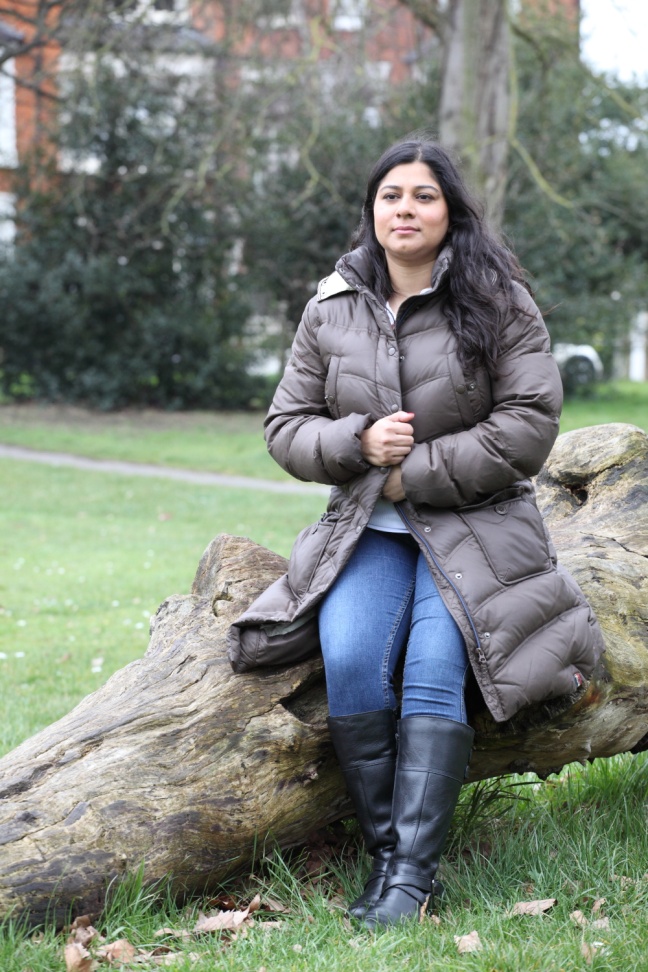 Barriers and non attenders
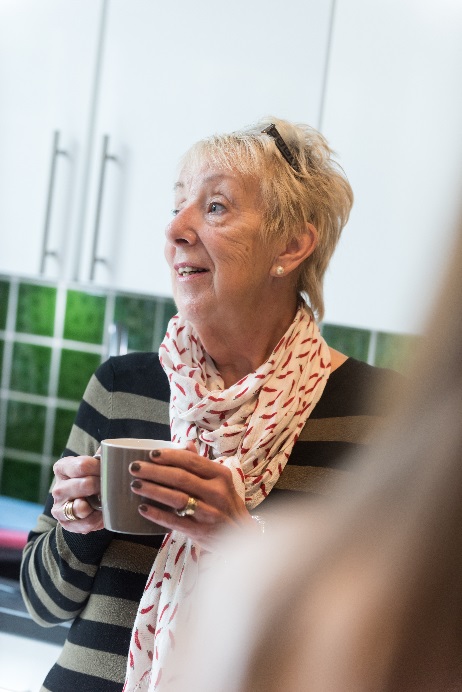 Health literacy
Accessibility
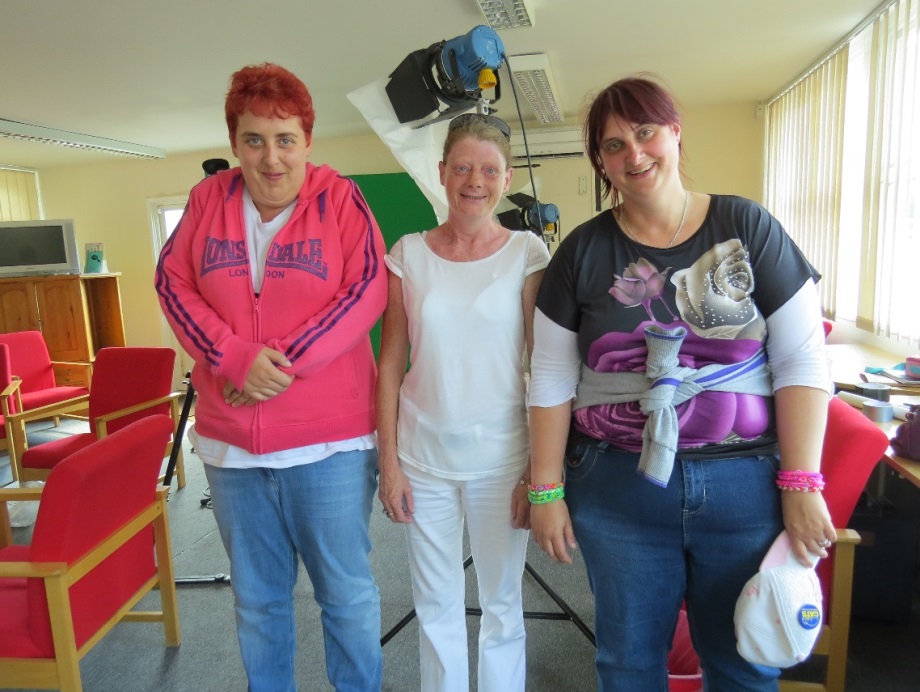 Embarrassment
Knowledge
Time to attend
Fear
Relevance
Women with learning disabilities
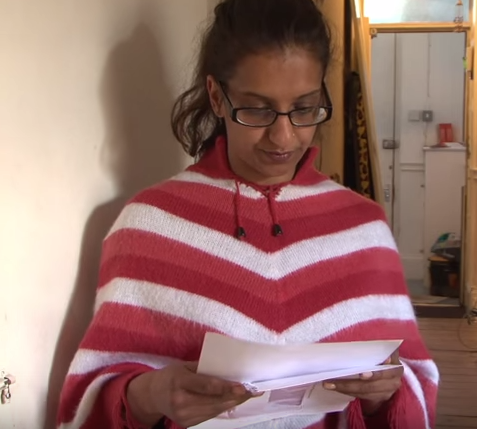 Over 50s
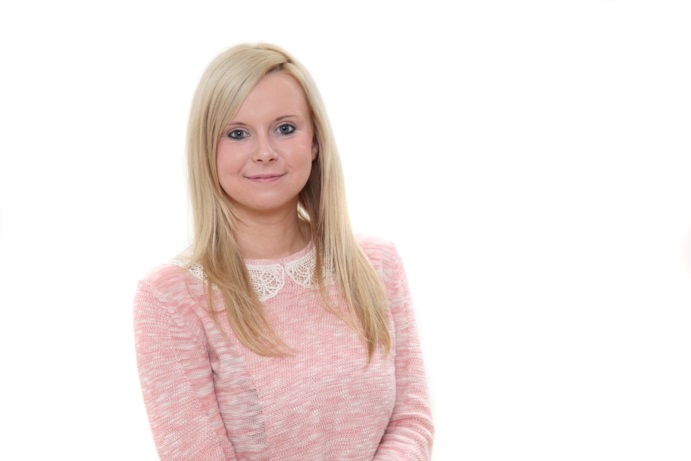 Women from Minority Ethnic communities
Younger women (first age of screening)
Women from social deprived areas
© Jo’s Cervical Cancer Trust  2017
Barriers and non attenders
Health literacy
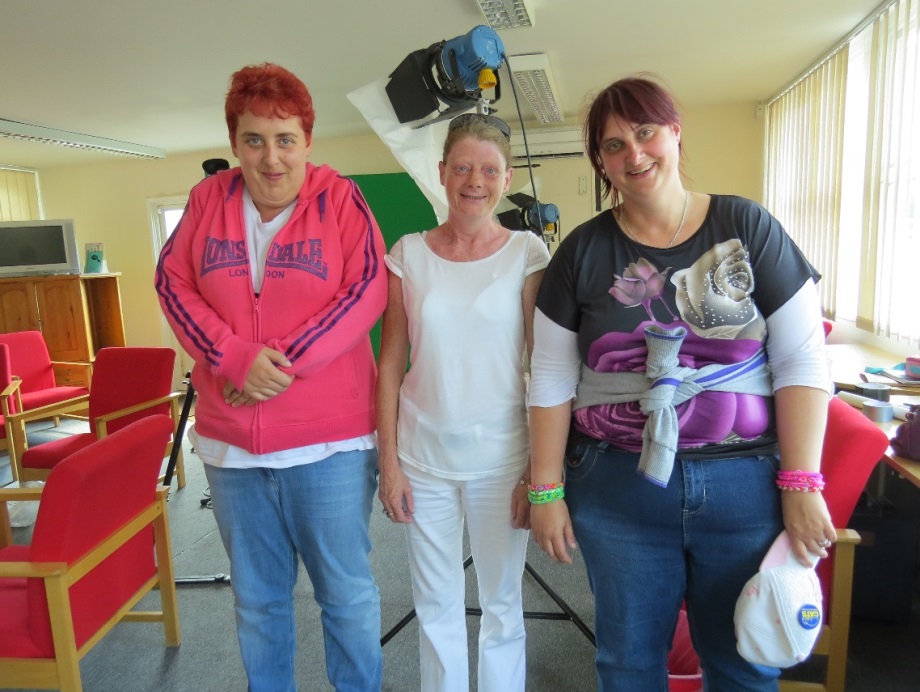 Knowledge
Relevance
Women with learning disabilities
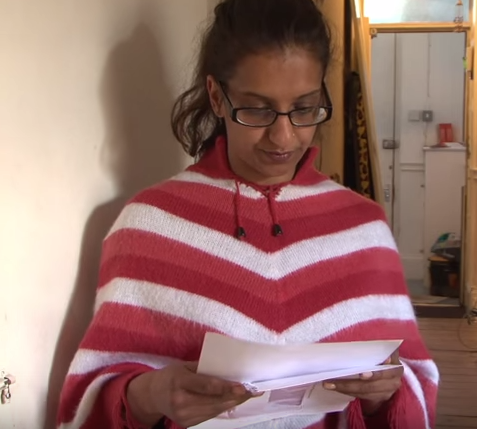 Women from Minority Ethnic communities
Women from social deprived areas
© Jo’s Cervical Cancer Trust  2017
Resources for women fromBAME communities
www.jostrust.org.uk
Ethnicity and its influence on screening
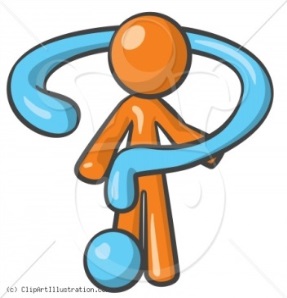 Understanding the role of screening
You Gov survey
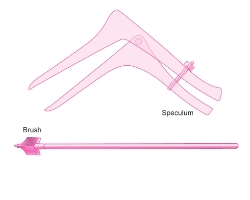 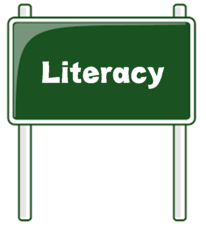 Health
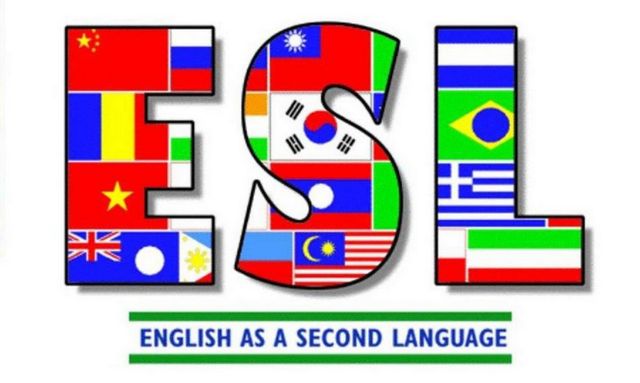 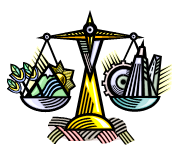 Informal data from local screening programmes
Functional (LLN) and making sense and applying
English as a second language
Socio-economic factors deprivation
© Jo’s Cervical Cancer Trust 2016
Ethnicity and cervical screening
1/3rd more BAME women of screening age compared to white women said they had never attended a cervical screening appointment

Four times as many BAME women as white women said “It did not seem relevant to me”

Screening is a test to check cells from the cervix to find pre-cancerous abnormalities  
91% white women agreed v 78% BAME women
 Just 70% Asian women
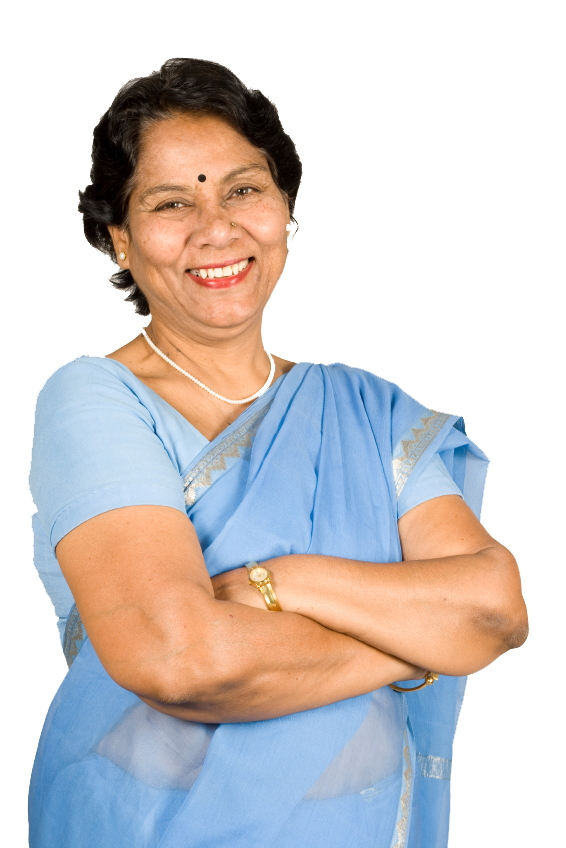 © Jo’s Cervical Cancer Trust  2016
Resources BAME women wanted
Collaboration with health literacy groups
Focus groups and 3 phases 

Focus groups showed issues around understanding

Helped us sense check language & images

Identified real women should feature in the resource
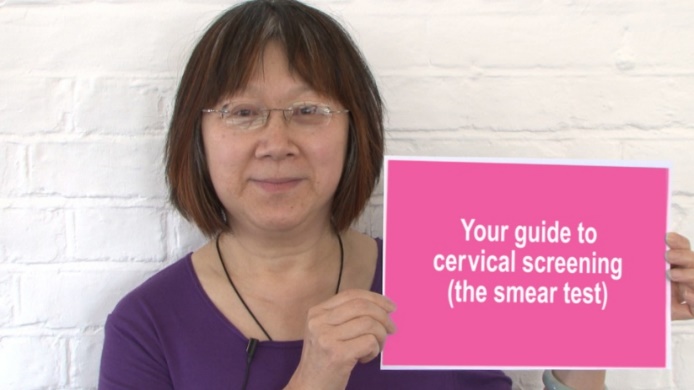 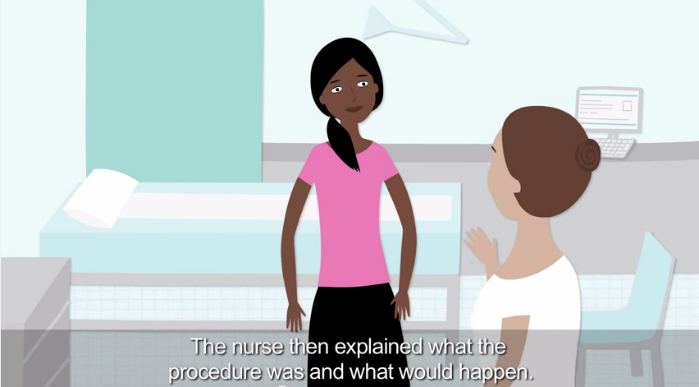 © Jo’s Cervical Cancer Trust  2016
Your guide to cervical screening:
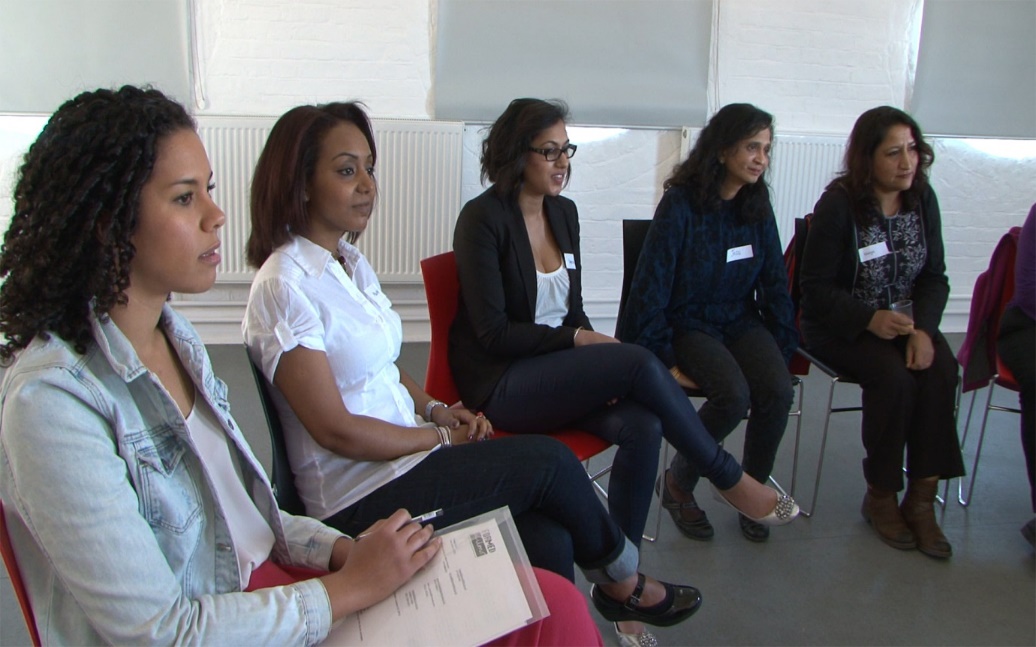 Views to date:
Translations – 80,000
English – 34,000

Well received

Next steps = still new product
learning
use as part of our outreach expansion

Evaluate
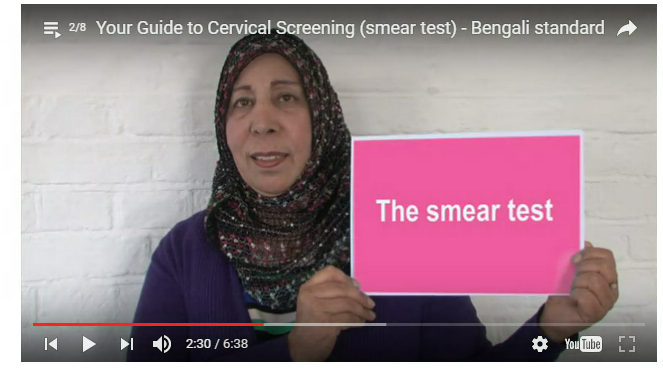 Producing resources for women with a learning disability
Women with a learning disability (LD)
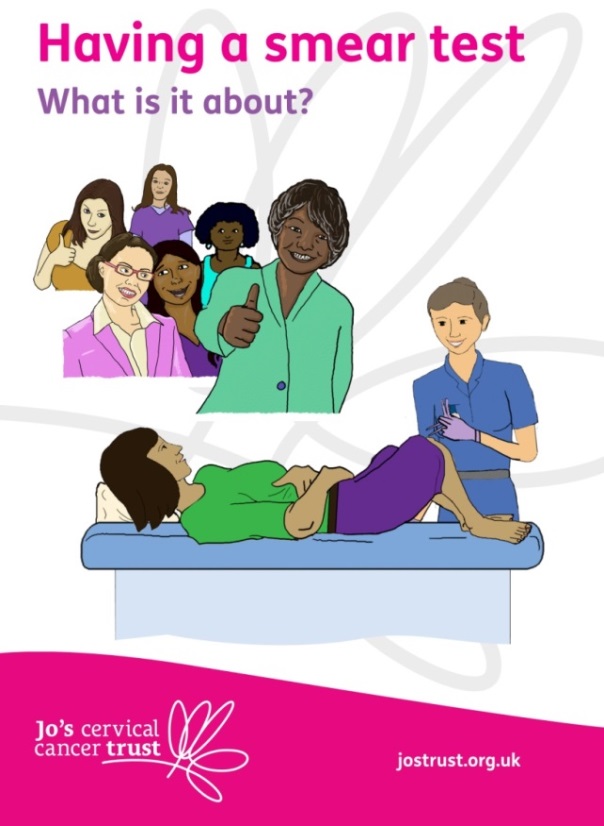 People with LD 45% less likely to attend cancer screening 

Women with LD only 25% take up cervical screening compared to 78% general population 

Health inequalities

Needed new and relevant resources: now we have an EasyRead and film
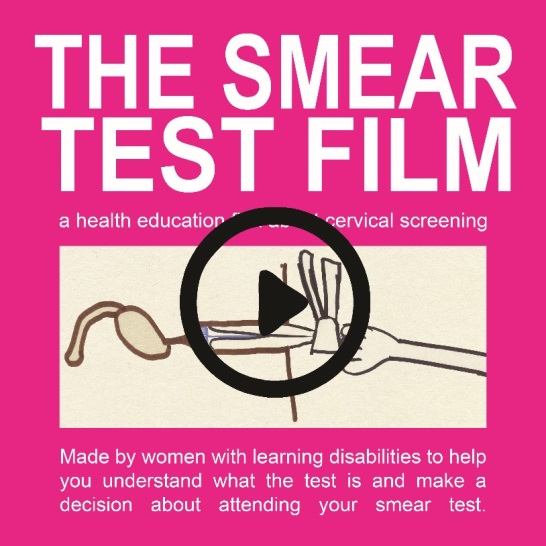 © Jo’s Cervical Cancer Trust  2016
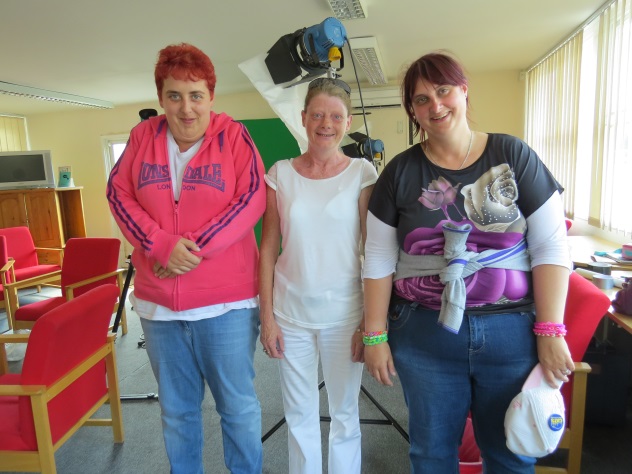 Smear Test Film – a partnership
PHE Bristol, North Somerset, Somerset & South Gloucestershire brought together a working group 

Lead by Screening & Imms Lead
Public health specialists
A health psychologist
Jo’s Cervical Cancer Trust 
LD nurses 
Most importantly women with LD

Local to national
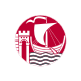 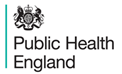 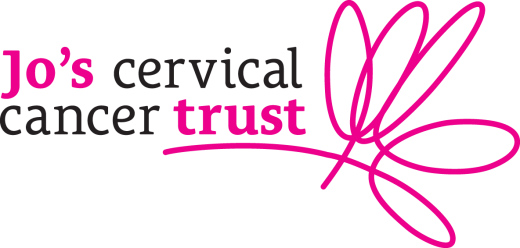 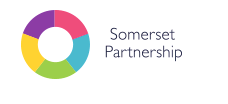 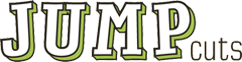 Film distribution
National
Your tube views on Jo’s Trust channel: 11,927
DVDs distributed: 600

99% of orders have been received from HCPs to train others or show directly to women with LD

GP practices and Learning Disability Liaison Nurses
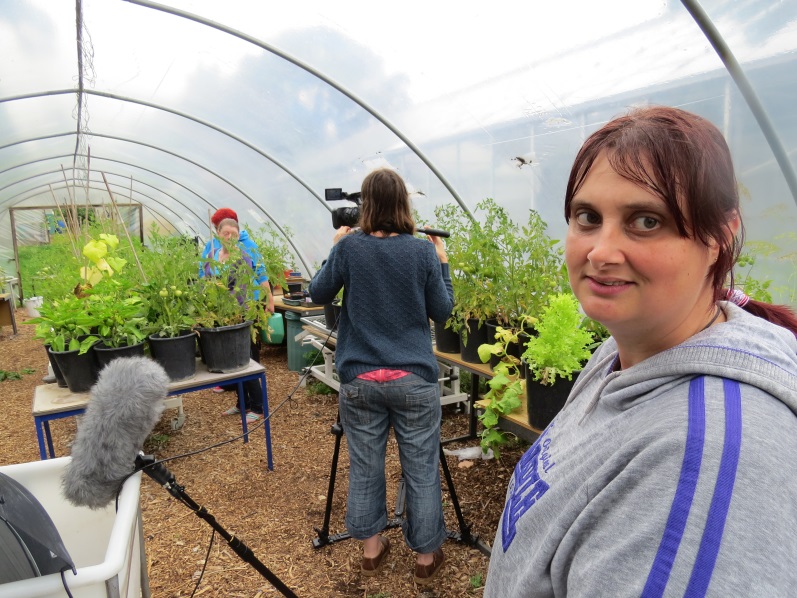 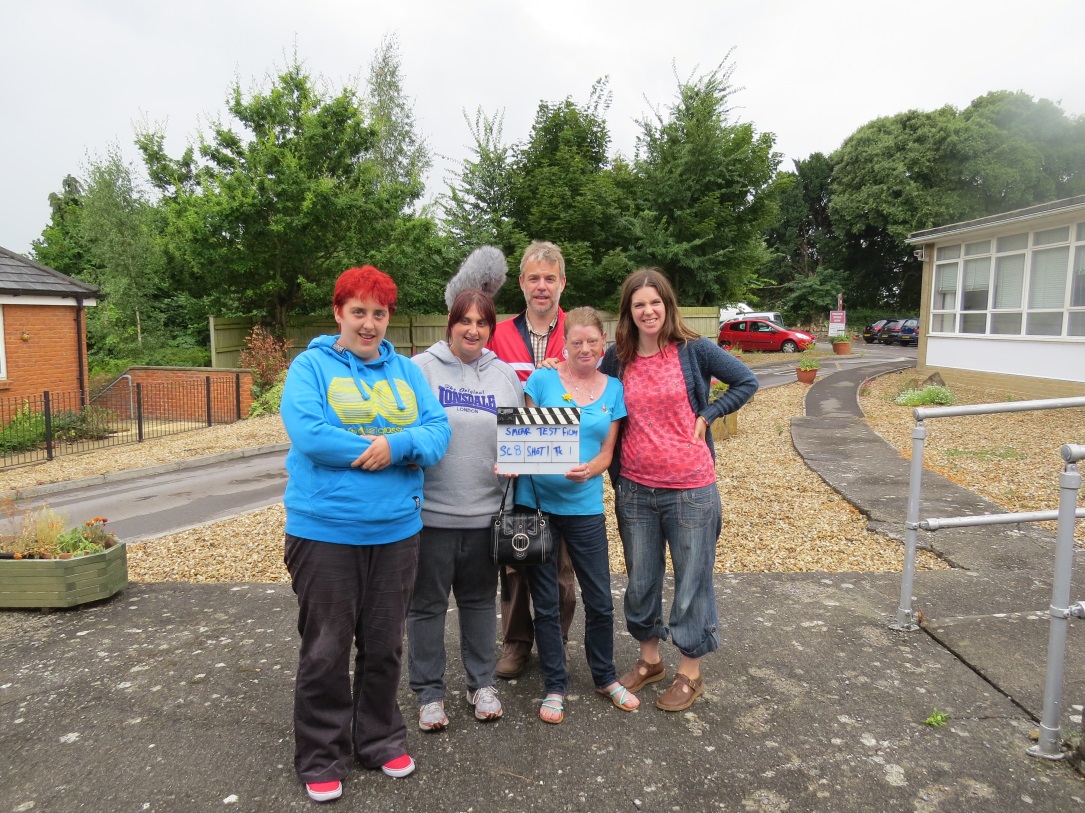 Feedback
64% said film has aided women with an LD to make a decision about cervical screening attendance. 

14% seen an increase in numbers of women with an LD attending cervical screening since they showed the film. 


“…I showed the film to a group of people with LD and they thought it was fantastic. It was the first time they had seen such an appropriate resource and I have been invited back to do the session to a different group & carers.”
Making the Easy Read guide
Four focus groups took part: 

Asked about the words they use for cervical screening, their body, and the barriers to attending screening for LD women

At first draft commented on illustrations, language and layout
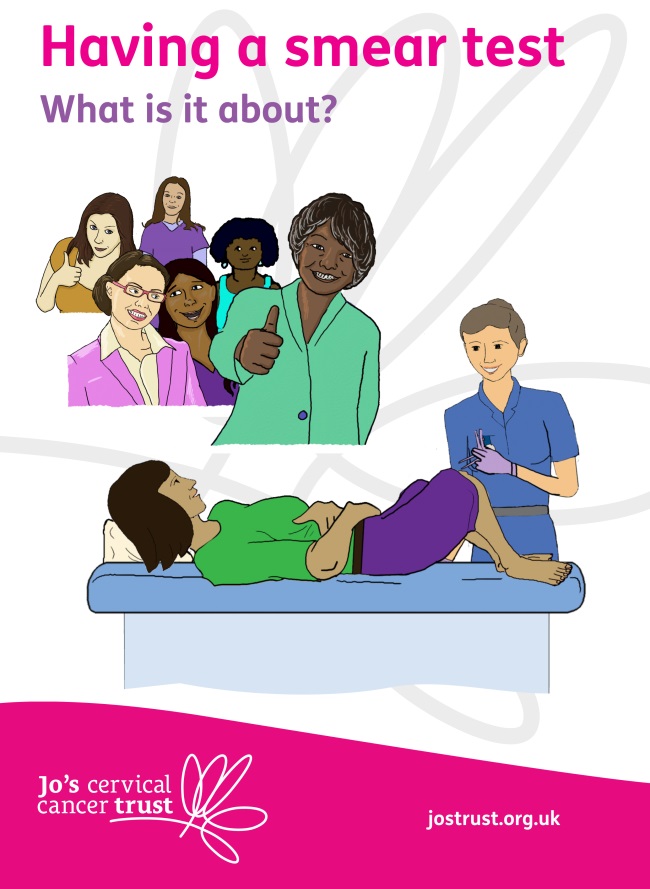 © Jo’s Cervical Cancer Trust  2016
Feedback
100% of guides are ordered by health care professionals 

“Organised a workshop for women with LD to attend in partnership with some local GP practices. 1 lady booked an appointment to have screening completed.”

8% noticed a change in the number of women with LD attending cervical screening since using the guide
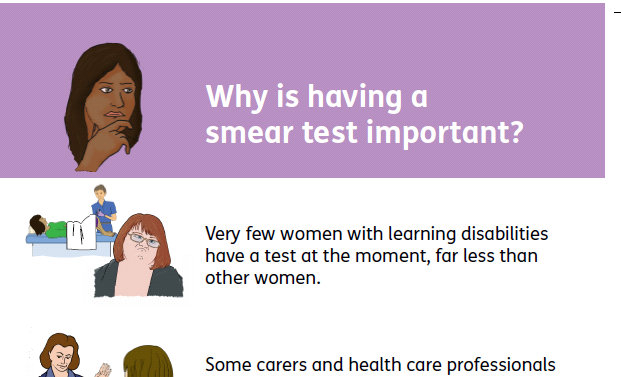 Working with communities to increase uptake
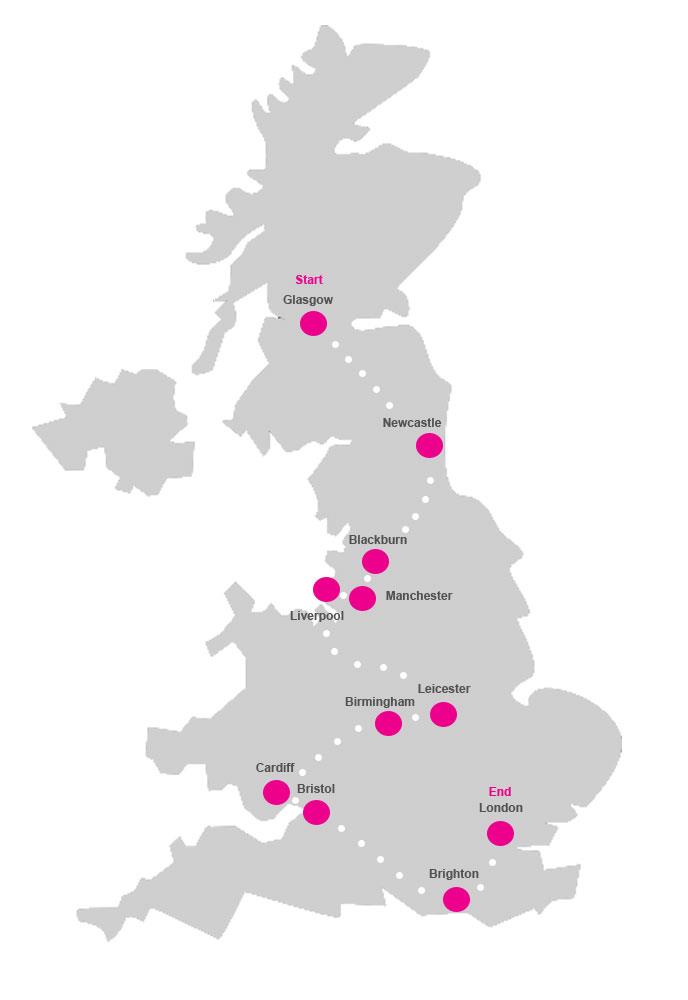 Be Cervix Savvy Roadshow
Engage with 100 people each day – over 4000 in total 
Distribute over 10,000 information materials
Help people reduce their risk of cervical cancer

Talk about: 
What cervical screening is, what to expect at the test and the role of it in preventing cervical cancer
About cervical cancer and how to spot the symptoms
Who can have the HPV vaccine and why
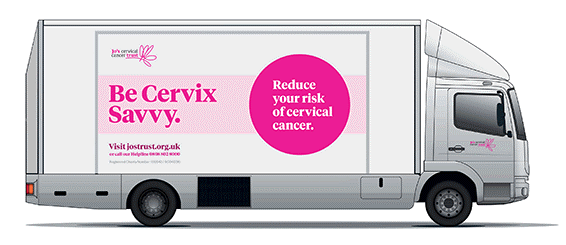 Where will we go?
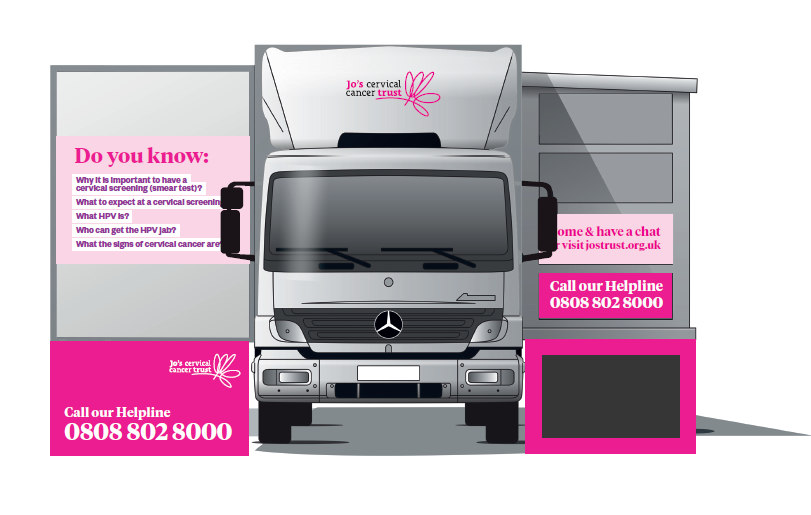 Where will we go?
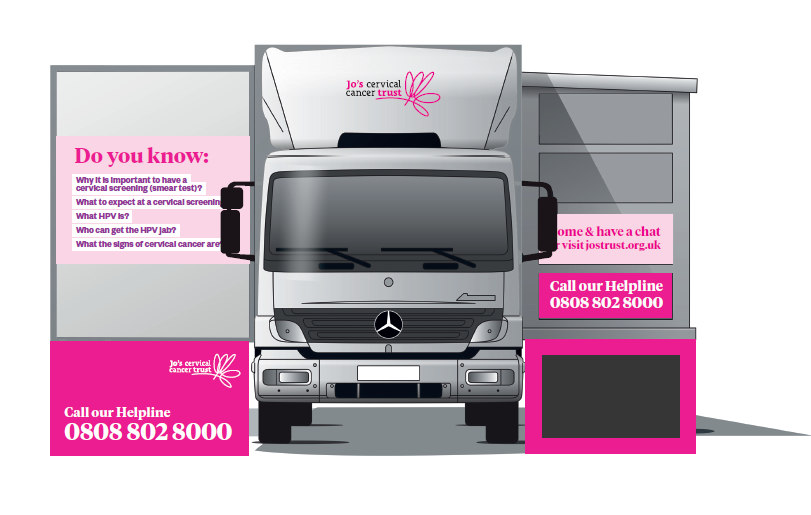 ‘Beating Cancer: Ambition and Action’
To encourage and support people to reduce their risk of cancer by living healthier lives, 
focusing on reducing health inequalities’:
Application Scottish Government
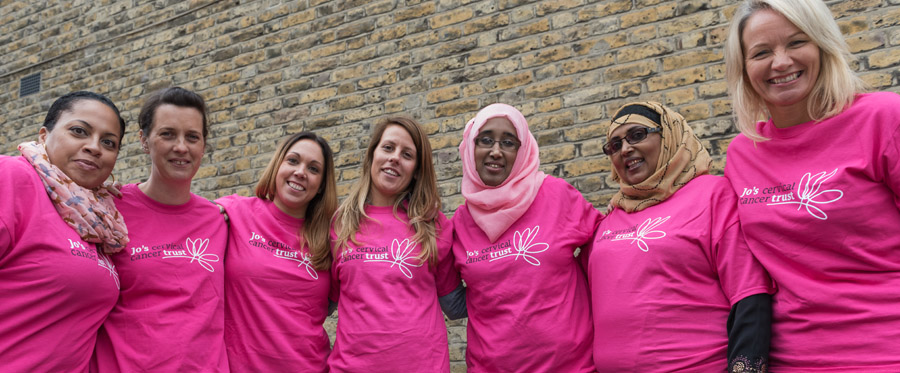 Glasgow Outreach Service
Application was successful!!!


Provide targeted education to women from hard to reach groups in Glasgow
Address health inequalities across Glasgow
Improve access to and uptake of the SCSP
Develop engagement with health professionals and communities in Glasgow
Train 90 health champions – reach 3,600
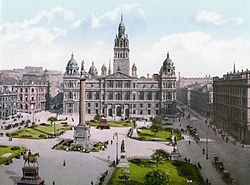 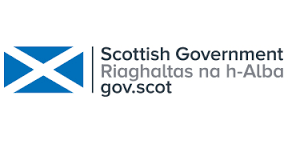 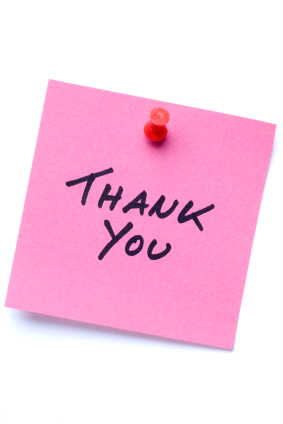 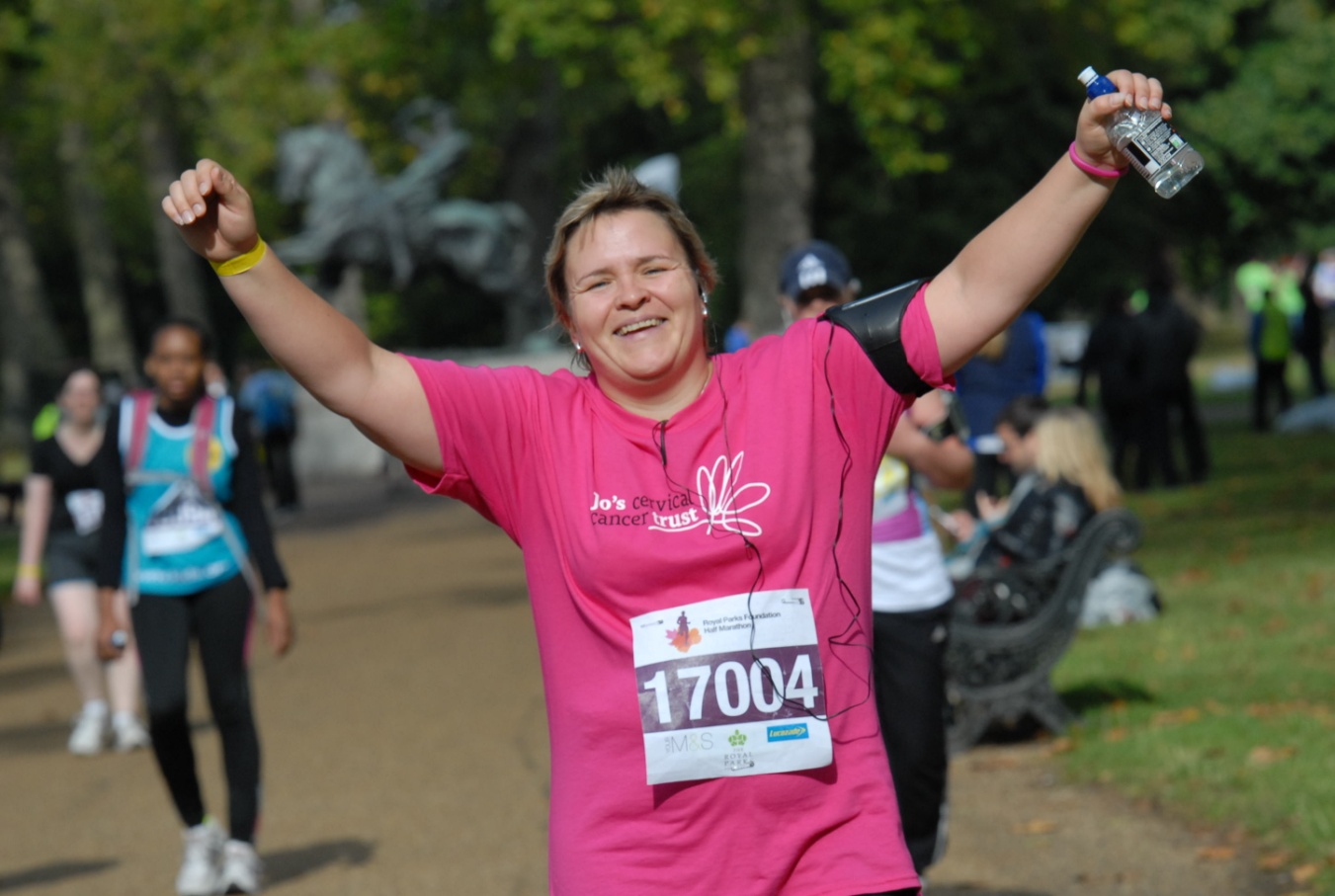 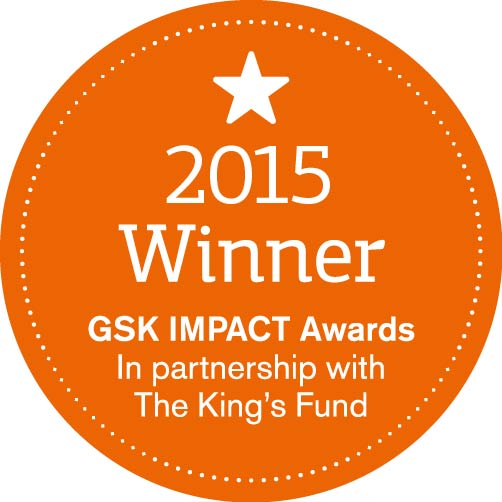 © Jo’s Cervical Cancer Trust  2016